Co nás čeká?
Prohlédněte si obrázky a zkuste vypozorovat, jakým tématem se budeme zabývat. 
Své nápady sdílejte na  Menti.com
https://www.mentimeter.com/s/0f8147f0d9cde09e875050c17ef78eb7/74f33bda3c1a/edit
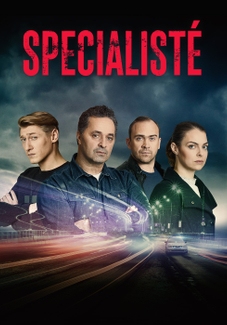 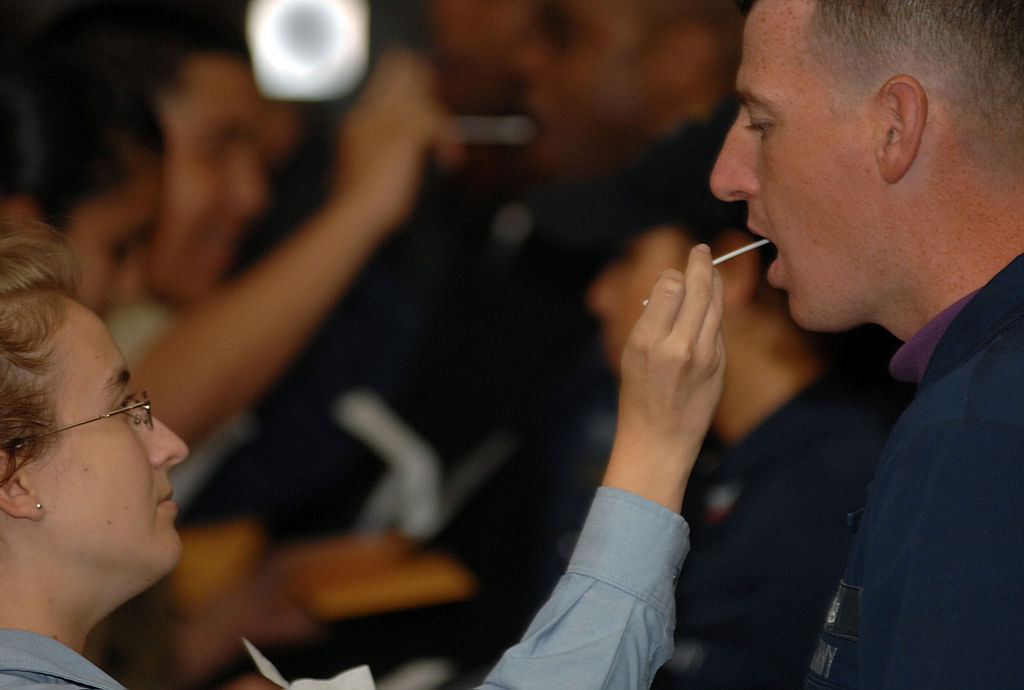 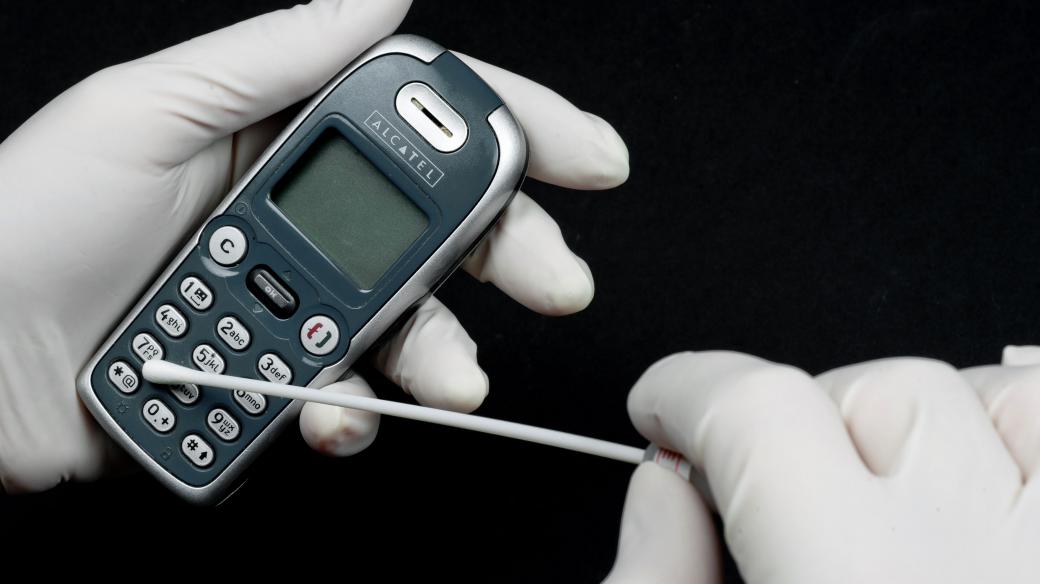 https://www.mujrozhlas.cz/dnesni-plus/stopy-dna-zanechane-v-potu-nebo-larvy-hmyzu-poslechnete-si-jake-metody-vyuzivaji
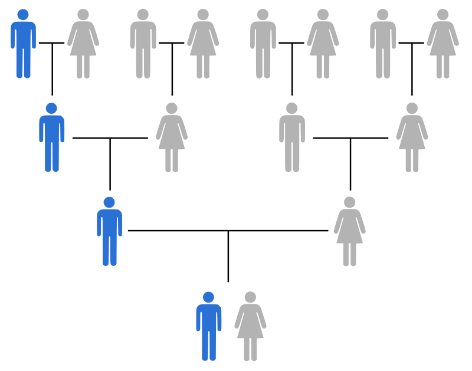 https://cs.wikipedia.org/wiki/Genealogick%C3%BD_test_DNA#/media/Soubor:Speicheltest.jpg
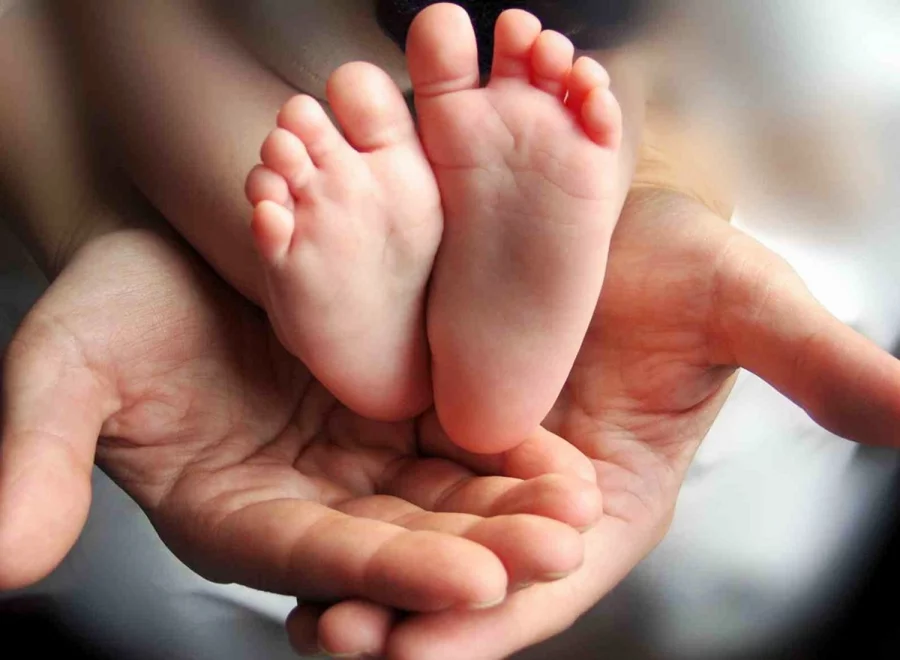 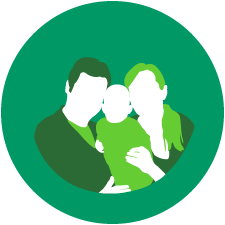 https://voyo.nova.cz/serialy/115-specialiste
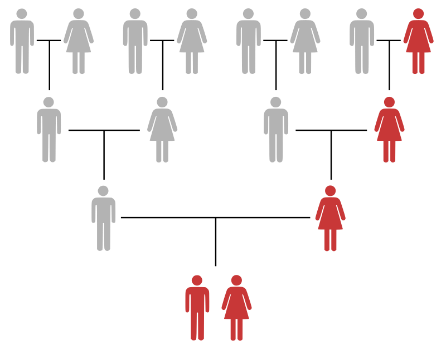 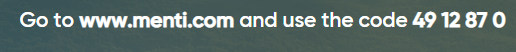 https://www.vaselaboratore.cz/komercni-programy/samoplatci-obecne-programy/94-anonymni-dna-test-otcovstvi
https://dnacenter.com/ceska-republika/dna-testy-otcovstvi/
https://cs.wikipedia.org/wiki/Genealogick%C3%BD_test_DNA#/media/Soubor:MtDNA_inheritance.svg
Nukleové kyseliny a proteosyntéza
Úvod do nukleových kyselin, aneb co v nich najdeme za chemii
Pracovní list - Úvod do nukleových kyselin, aneb co v nich najdeme za chemii

Prostudujte si první odstavec (1.1. – 1.3.) a vyplňte úkoly. Pracujte samostatně.
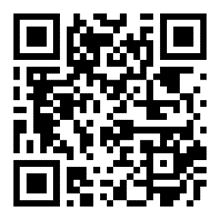 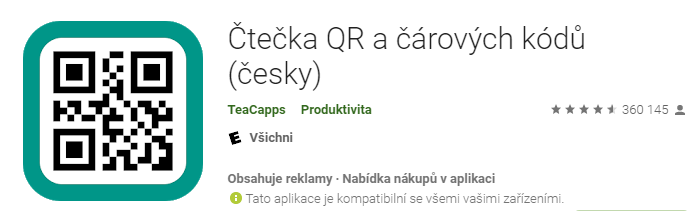 Popletené nukleové kyseliny
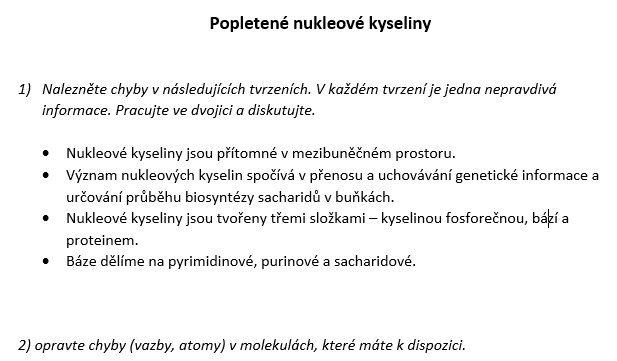 Co jsme se naučili? – Myšlenková mapa
Zakreslete do myšlenkové mapy nejdůležitější pojmy a vztahy, které se týkají nukleových kyselin a jejich chemického složení.

Nápověda:
Sacharidy, nukleové kyseliny, β-D-ribofuranosa, jádro, báze, kyselina fosforečná, uracil, cytosin, pyrimidinová báze, adenin, guanin, purinová báze, thymin, DNA / RNA
Motivace do příště
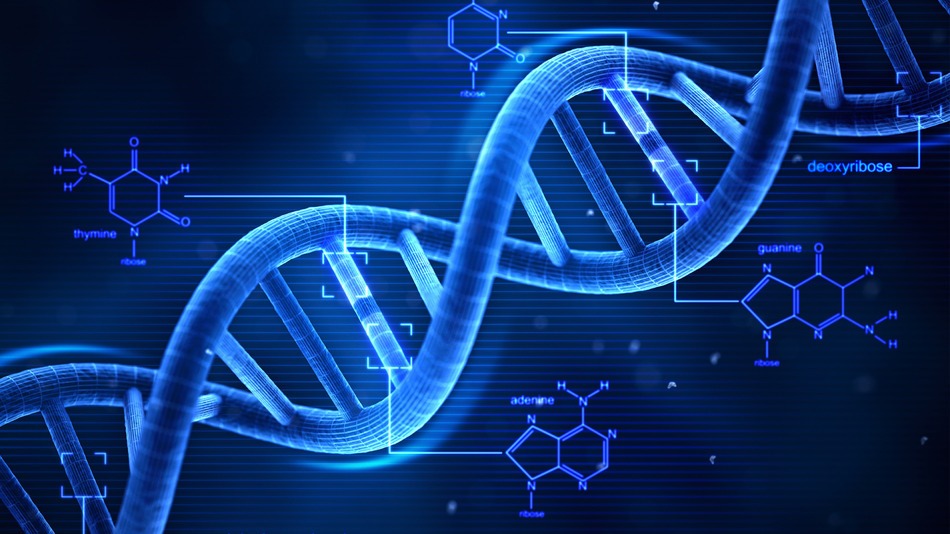 https://www.plzen.cz/absolutni-novinka-dieta-podle-dna/